Market Segmentation & CompetitionTanguy ChauEnergy 203February 2nd 2017
Introduction
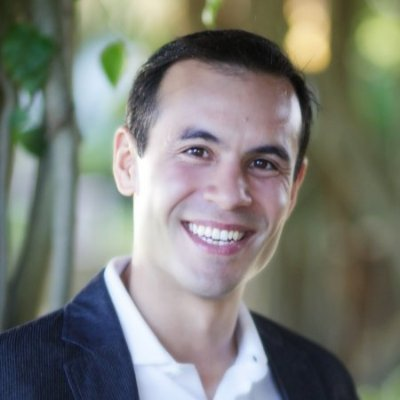 Tanguy Chau
Chemical Engineer
Entrepreneur
Venture Capital
UC Berkeley (BS) & MIT (MS, PhD)

Energy &Synthetic Biology
Accelergy (2004)

Novophage (2008)

Sample6 (2010)
Angeleno Group (2011)

Formation 8 (2014)
1
Agenda
Why is market segmentation important
How this applies to your startup
Targeting the right market
Appendix
2
What constitutes a market segment?
Collection of buyers and sellers that through their actual or potential interactions determine the price of a product or a set of product?
Examples
Industry
Real Estate
Your product
SFH in SF
Same market segment?
SFH in San Carlos?
Condo near Stanford?
Commercial RE in SF?
3
Why is this important?
Know who your actual & potential customers and competitors are
Misconception of the market versus reality


Impact public policy decisions
Allow / challenge M&A


Prioritize your efforts & own a segment
Find product market fit
1
2
3
4
Agenda
Why is market segmentation important
How this applies to your startup
Targeting the right market
Appendix
5
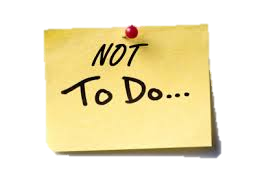 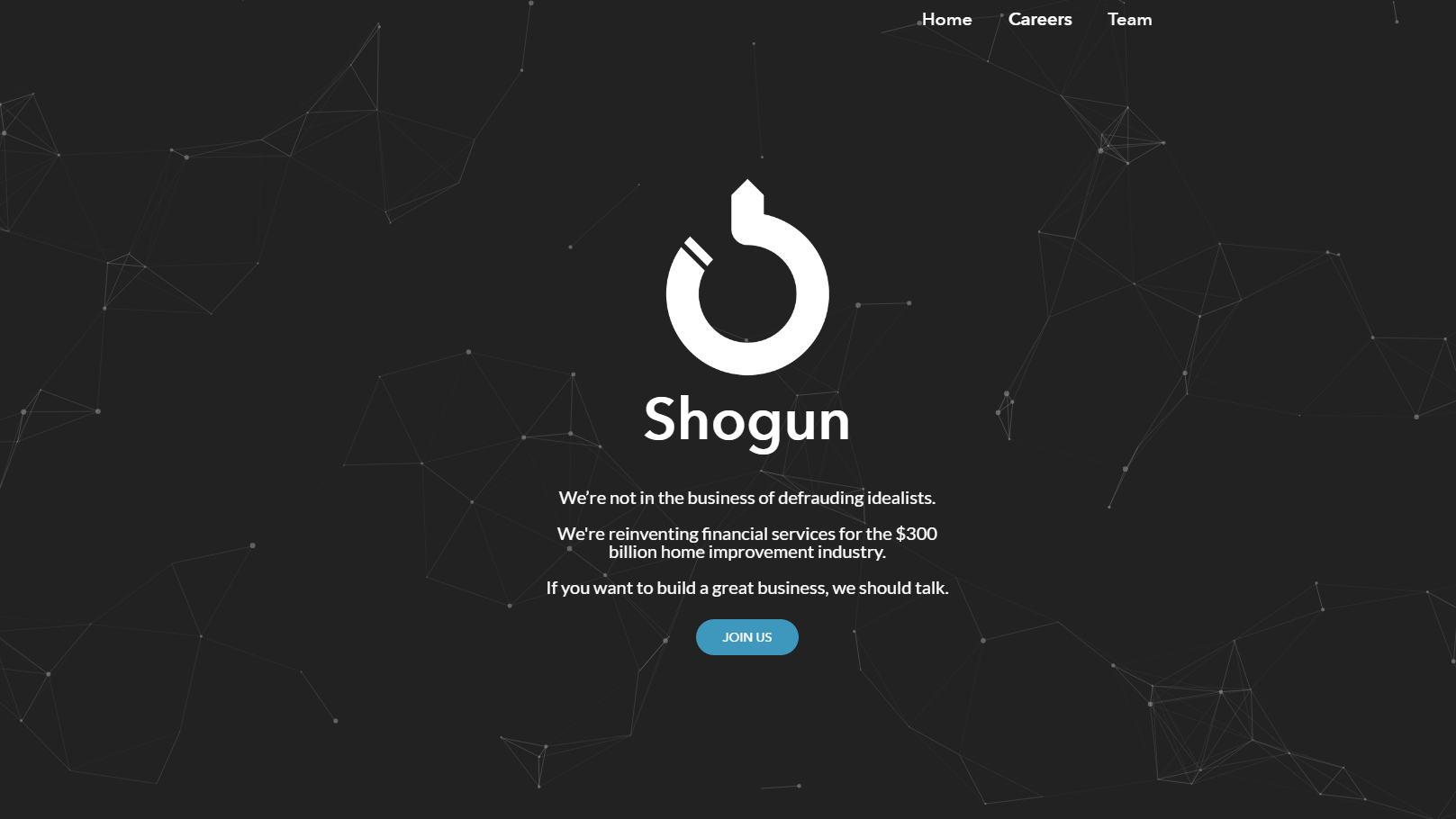 6
Steps to market segment analysis
Establish clear alternatives

Establish targeting & prioritization framework 

Get buy-in on the framework; know how it will be applied

Obtain reliable data
1
2
3
4
7
Example: Your company sells voice response software for the Financial Services industry
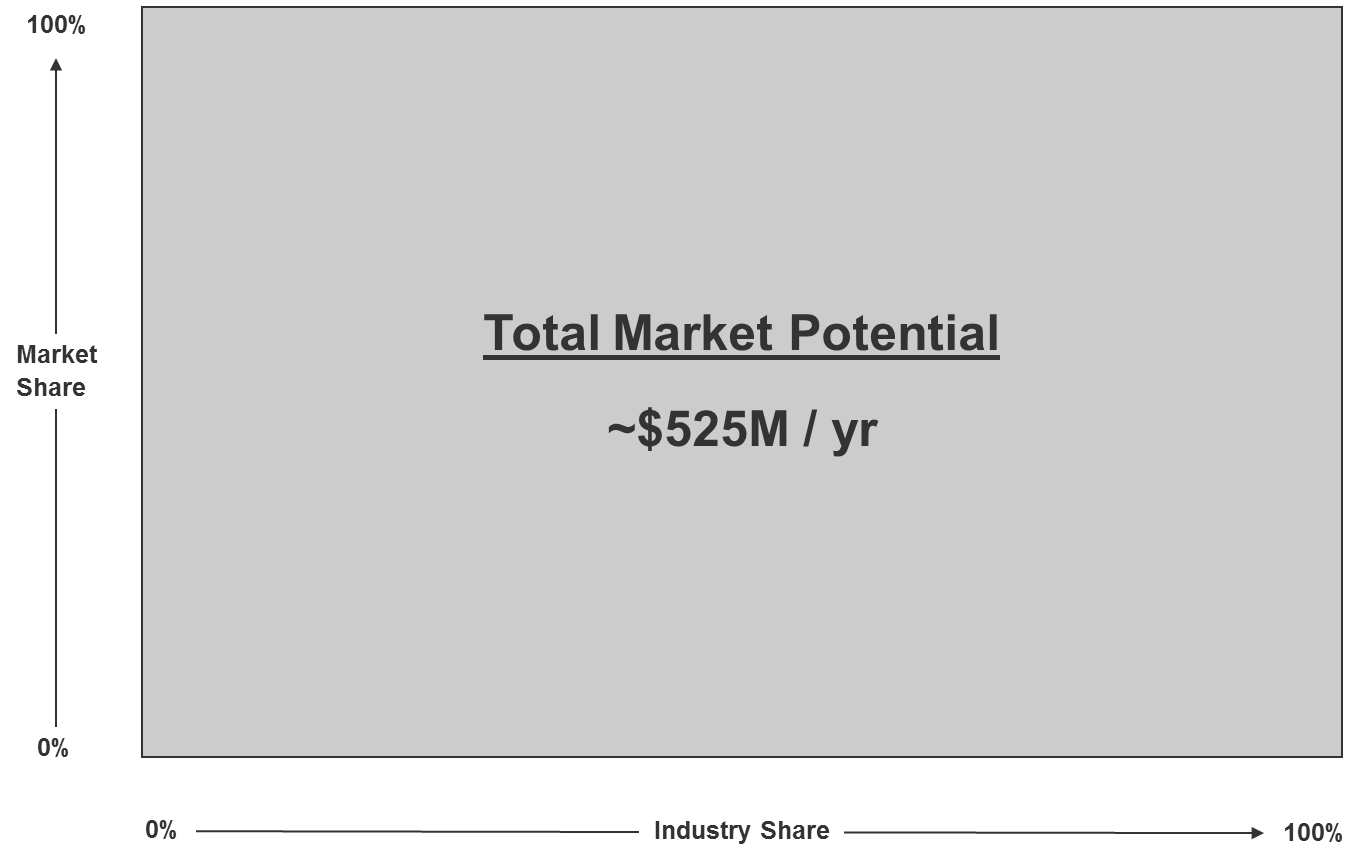 8
Establish clear alternatives
1
Which verticals …which accounts?
100%
Retail Banking
~$180M / yr
Credit and Charge Cards
~$215M / yr
Market
Share
Mortgage Credit   ~$25M / yrs
Retail Brokerage   ~$40M / yr
Investment Services   ~$35M / yr
Life Insurance / Diversified Financial Services   ~$30M / yr
0%
34%
41%
5%
7%
7%
6%
0%
Industry Share
100%
9
Establish targeting and prioritization framework
100%
Market
Share
0%
0%
Industry Share
100%
2
• 13 carefully selected criteria based on win-loss analysis, customer interviews
• Thoughtful weighting is as important as the criteria
Life Ins. /
Div. FS
Mort.
Credit
Retail
Brok.
Inv.
Svcs
Retail Banking
Credit and Charge Cards
Small
(9%)
Too Small (4%)
Other
(9%)
Too Small (3%)
Recent IVR
Purchase (39%)
Recent IVR
Purchase (15%)
Small
(9%)
OTN
(10%)c
Other Telecom Network  (41%)
Too Small (46%)
Recent IVR Purchase  (50%)
Other Telecom Network  (42%)
Life Insurance / Diversified Financial Services  (91%)
OTN
(11%)
14%
Credit and Charge 
Card (40%)
Investment Services  (73%)
RB
(17%)
OTN  (36%)
Retail Banking (14%)
Criteria: (1) not captive to other telcom (2) did not buy IVR recently (3) big enough (4) other criteria
34%
41%
5%
7%
7%
6%
10
This is who is really in your market
100%
Market
Share
0%
0%
Industry Share
100%
3
Life Insurance /
Diversified Fin Svcs
Retail
Brokerage
Investment
Services
Retail Banking
Credit and Charge Cards
Company 1 (5%)
Company A (3%)
Com. AA (7%)
Company 11 (4%)
Company B (14%)
Company 12
(7%)
Company 2 (5%)
Company BB
(9%)
Company 13
(8%)
Company 3 (6%)
Company C (16%)
Company CC
(10%)
Company 14
(10%)
Company 4 (6%)
Com. #3
(17%)
Company
(11%)
Company 5 (10%)
Company 15
(11%)
Company D (16%)
Company 
(18%)
Company #2
(17%)
Company 16
(14%)
Company 6 (13%)
Company E (22%)
Company 17
(18%)
Company 7
(35%)
Company AA
(45%)
Company 18
(30%)
Company F (30%)
Company #1  (50%)
Example in practice
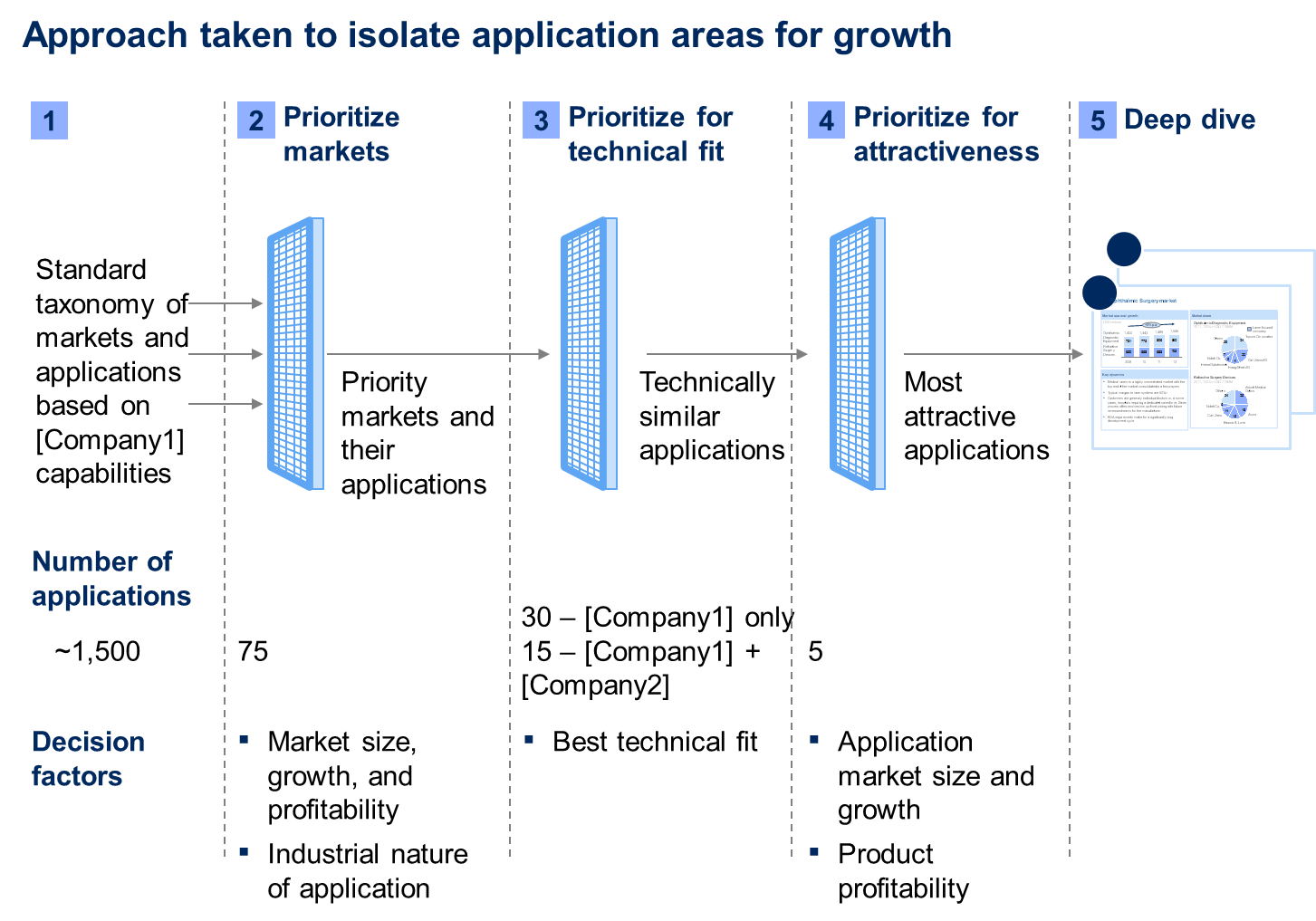 12
Result: market for a next gen. power converter
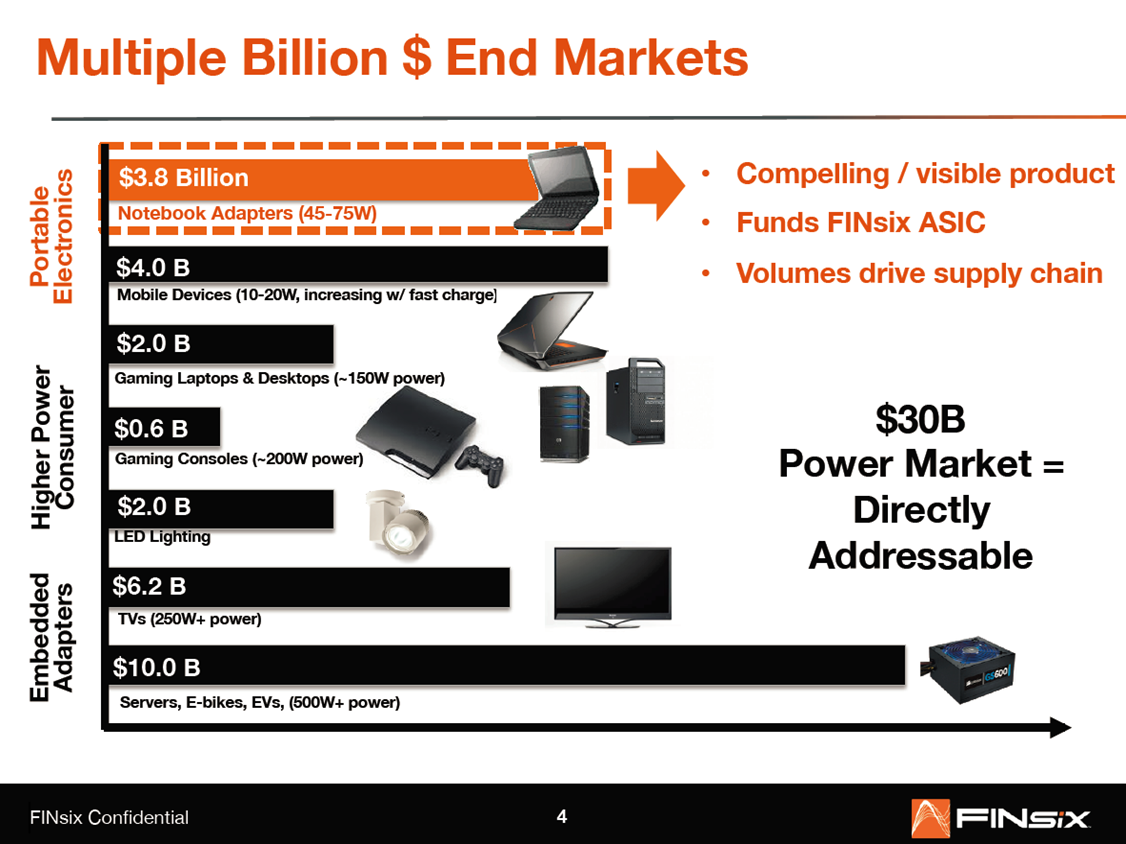 13
Agenda
Why is market segmentation important
How this applies to your startup
Targeting the right market
Appendix
14
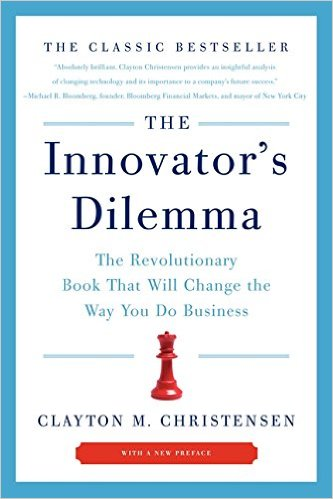 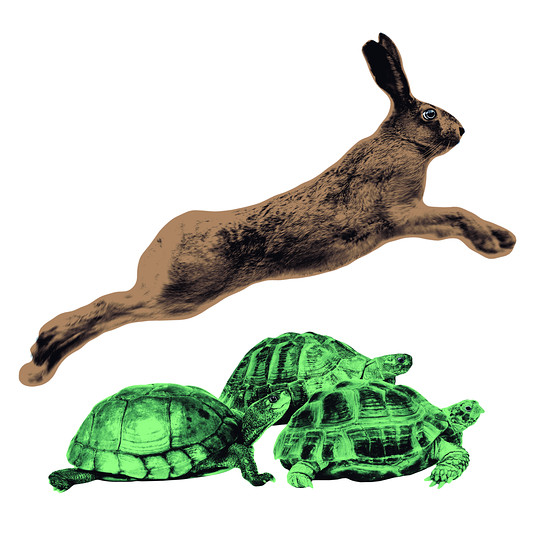 Innovator’s dilemma
Clayton Christensen
1997
Competition is for losers
Peter Thiel
WSJSept 12, 2014
15
Capturing value
Target a market segment where you CREATE and CAPTURE a lot of value
16
Big piece of a small pie
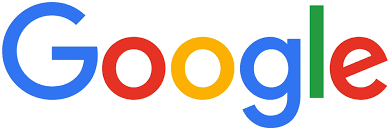 All US airline carriers combined
2012 Revenue
$195B
$50B
2012 Profit margin
0.2%
21%
Market capitalization
$112B
$393B
17
Perfect competition vs. monopoly
Small perceived difference because companies are incentivized to lie about their position
A
B
A
B
Perfect competition
Monopoly
“we are in a narrow market of our own … at the intersection of different markets”
“we are in a huge market defined by the union of many separate markets”
 Shrink their market to make it appear differentiated
 Expand their market to make it appear more competitive
Examples:
LED companies
Solar  technologies
Biofuels
Tesla
Google
Antitrust cases
18
Narrative of competitive companies
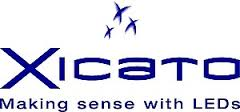 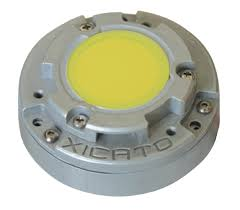 Remote phosphor LED module
Higher “Quality of light”
Is the “Quality of light” a real market?
How big is it beyond possibly hospitality, museum and retail?
Is quality of light THE key attribute that consumer want and care about, or is it cost reduction?
19
[Speaker Notes: Talk about Xicato’s delusion of “Quality of light” market for museums, retail and hospitality]
Narrative of differentiated companies
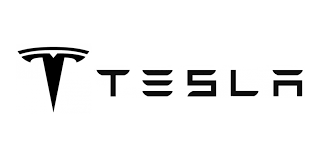 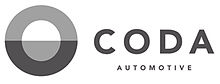 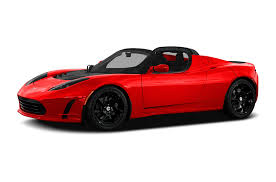 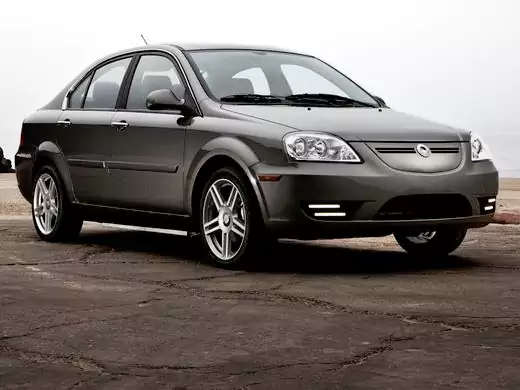 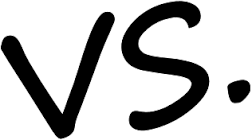 Small exclusive high-end electric car market
High price point with profits made (>$100k)
Attractiveness created brand ambassadors
Large highly competitive economy car market
Low price point far from profitable (~$30k)
Looked terrible, drove even worse
20
[Speaker Notes: Talk about why Tesla]
Start slow: Focus and dominate a niche market first
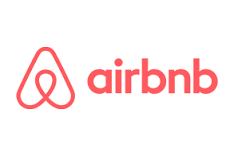 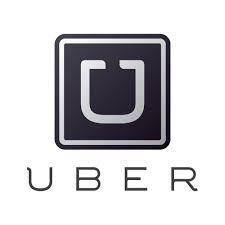 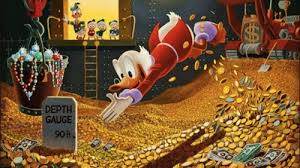 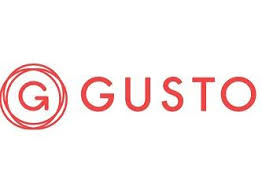 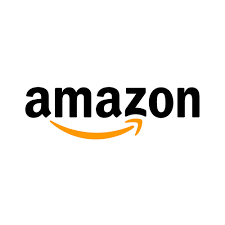 Monopoly
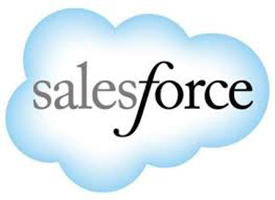 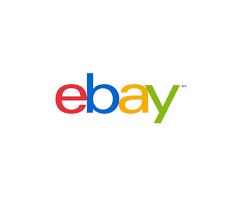 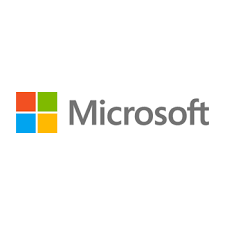 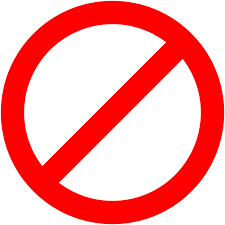 Market competitiveness
PerfectCompetition
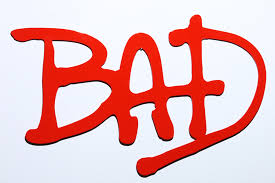 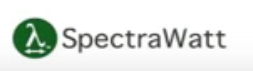 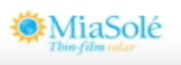 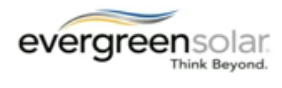 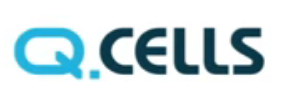 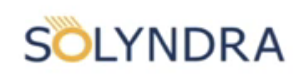 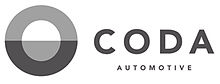 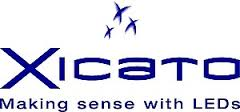 Small
Big
Size of market segment
Find product market fit: win in a small segment where you can own the customer and make outsized profits before tackling the large competitive markets
21
[Speaker Notes: -- Go through the model]
Recognizing a competitive market
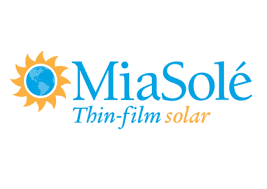 22
[Speaker Notes: -- Discuss presentations from cleantech companies  We are in a trillion dollar market
-- The tell themselves their companies has a market differentiating edge, but the truly they are just “participant” in a highly competitive trillion dollar market where the customer doesn’t care about the “edge” the company think it has
-- This is best exemplified by a comment that the Dave Pearce, the MiaSole CEO made to the congressional panel in 2006
-- Where he predicted that MiaSole would become the largest producer of thin-film solar cells in the works within a year
-- but minutes later admitted that they were one of more than a dozen very strong companies persuing]
The trap of thinking
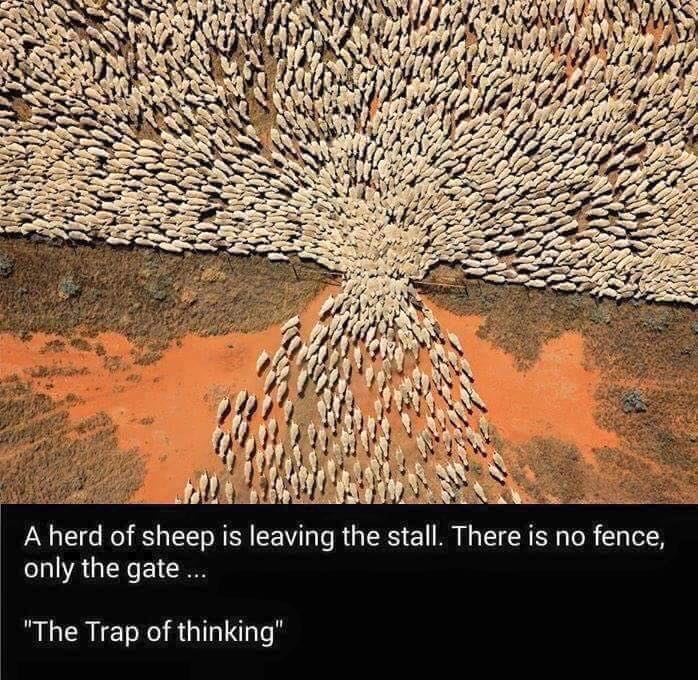 23
[Speaker Notes: About competition
We are trained to evaluate ourselves in comparison with other]
Takeaway for Cleantech 2.0
The macro needs for energy solutions are real
Lingering aversion to invest in capital intensive and long timeline projects
Don’t be merely a market participant, be the dominant player
Vision might be big but focus and dominate a niche market first
24
Agenda
Why is market segmentation important
How this applies to your startup
Targeting the right market
Appendix
25
Market segmentation for semi. equipment manufacturer (1/8)
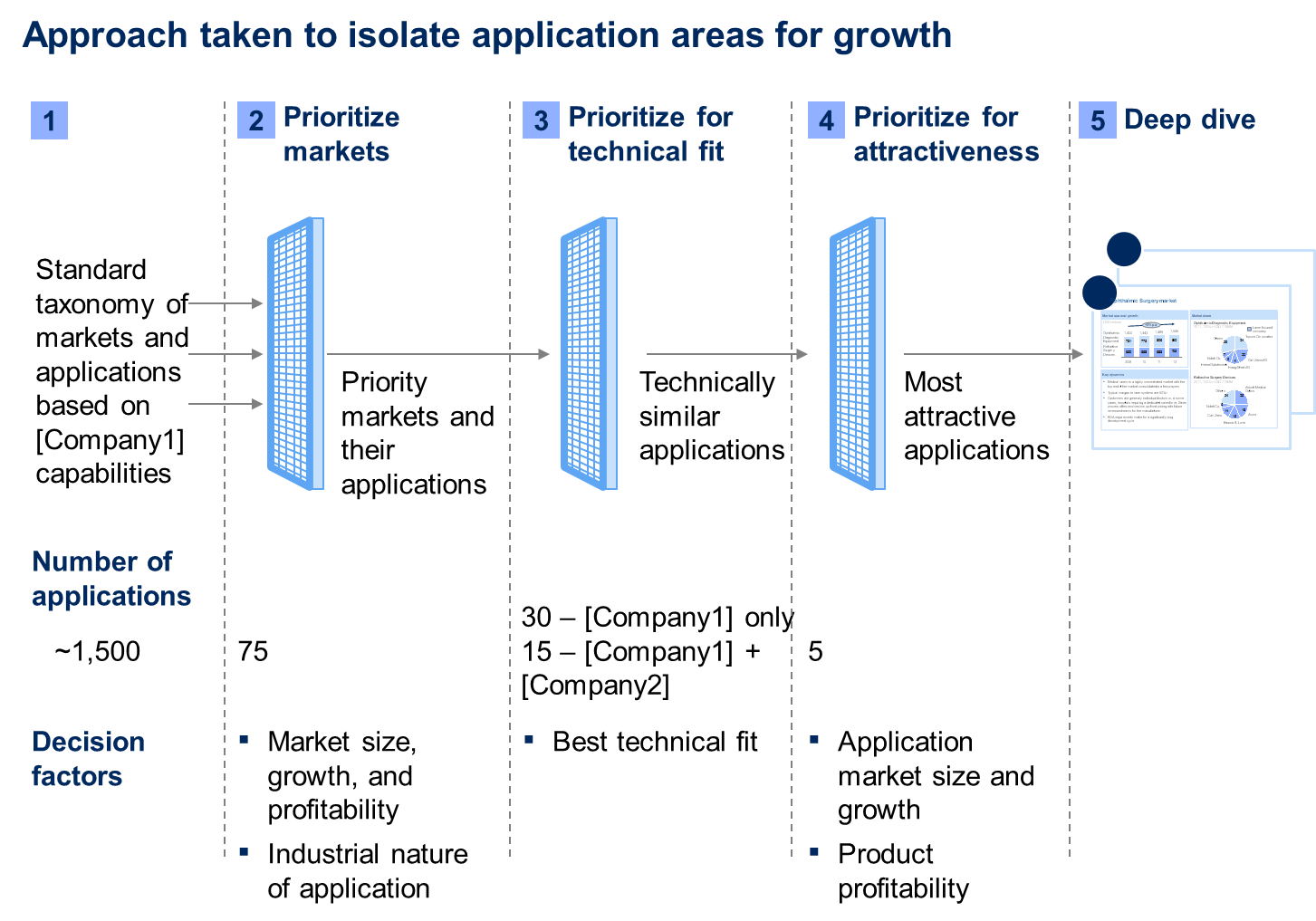 26
Market segmentation for semi. equipment manufacturer (2/8)
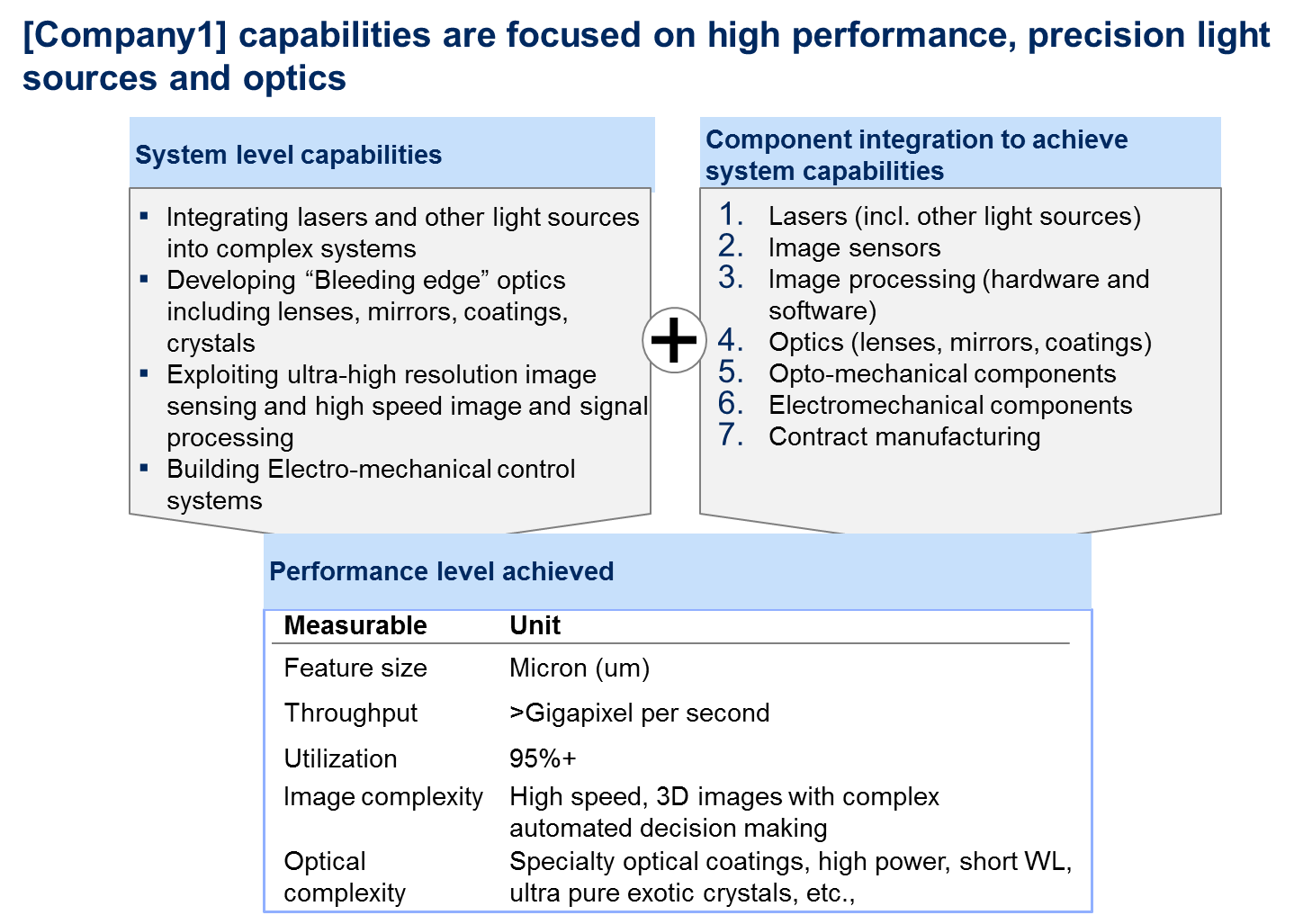 27
Market segmentation for semi. equipment manufacturer (3/8)
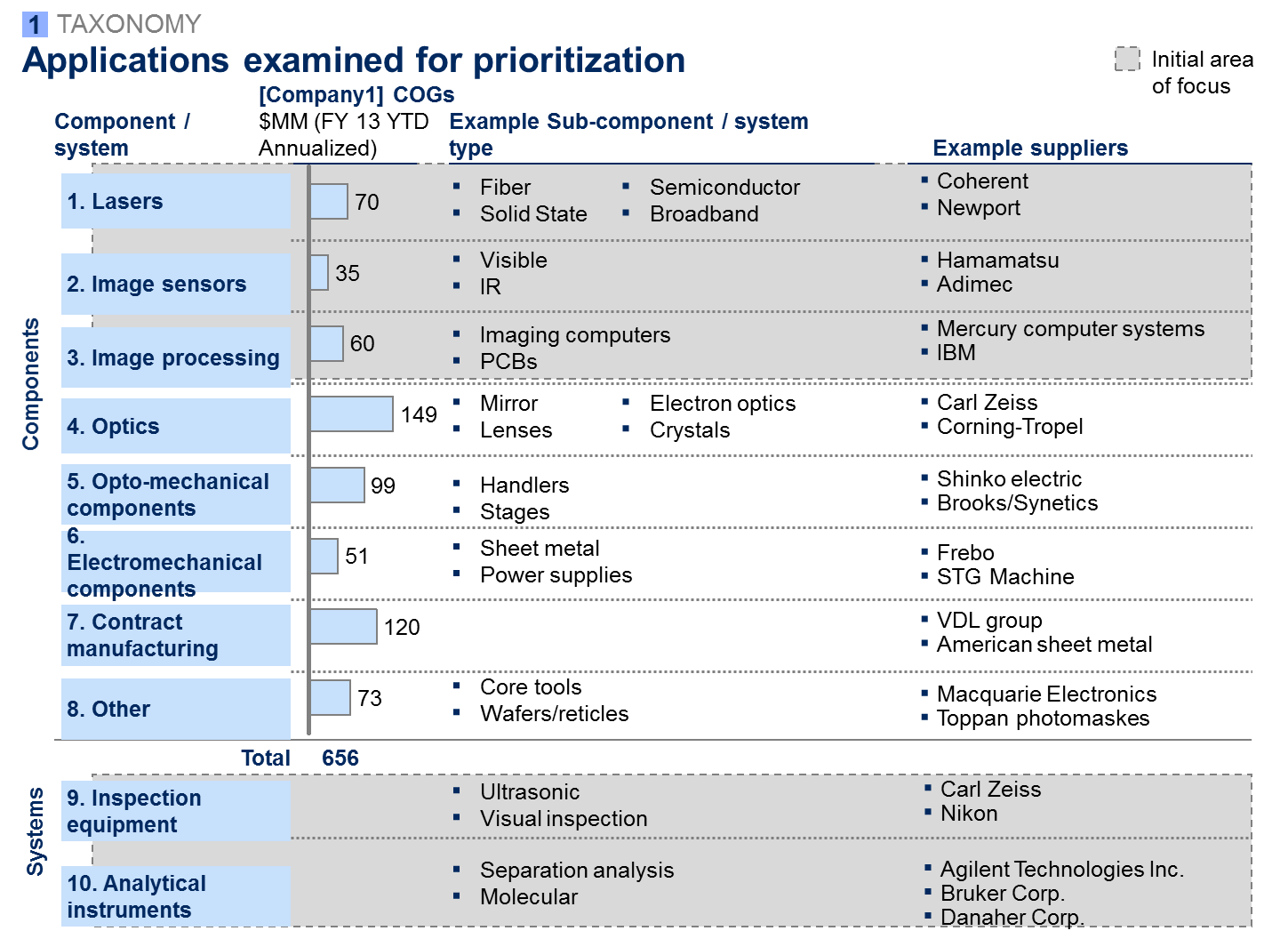 28
Market segmentation for semi. equipment manufacturer (4/8)
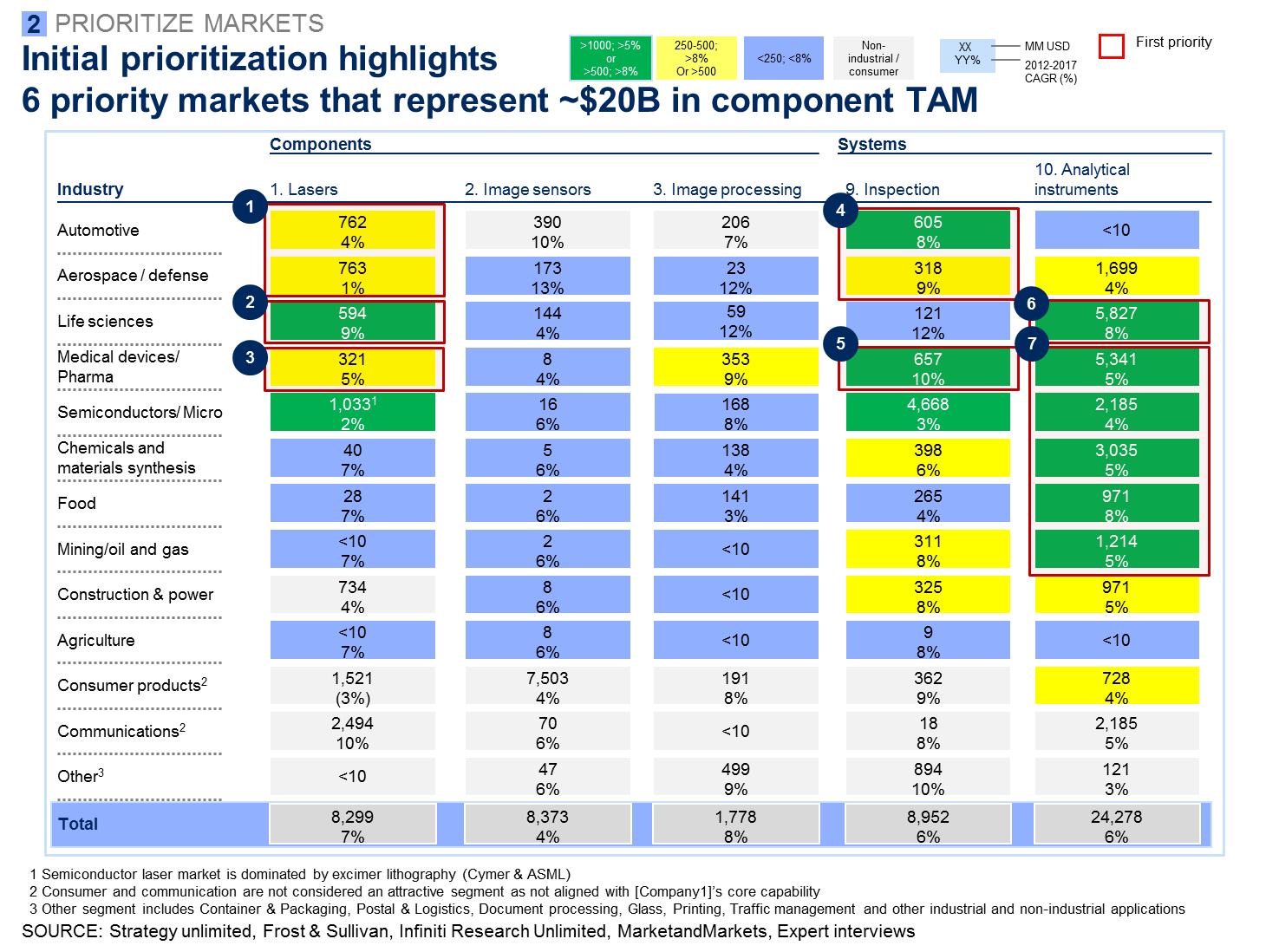 29
Market segmentation for semi. equipment manufacturer (5/8)
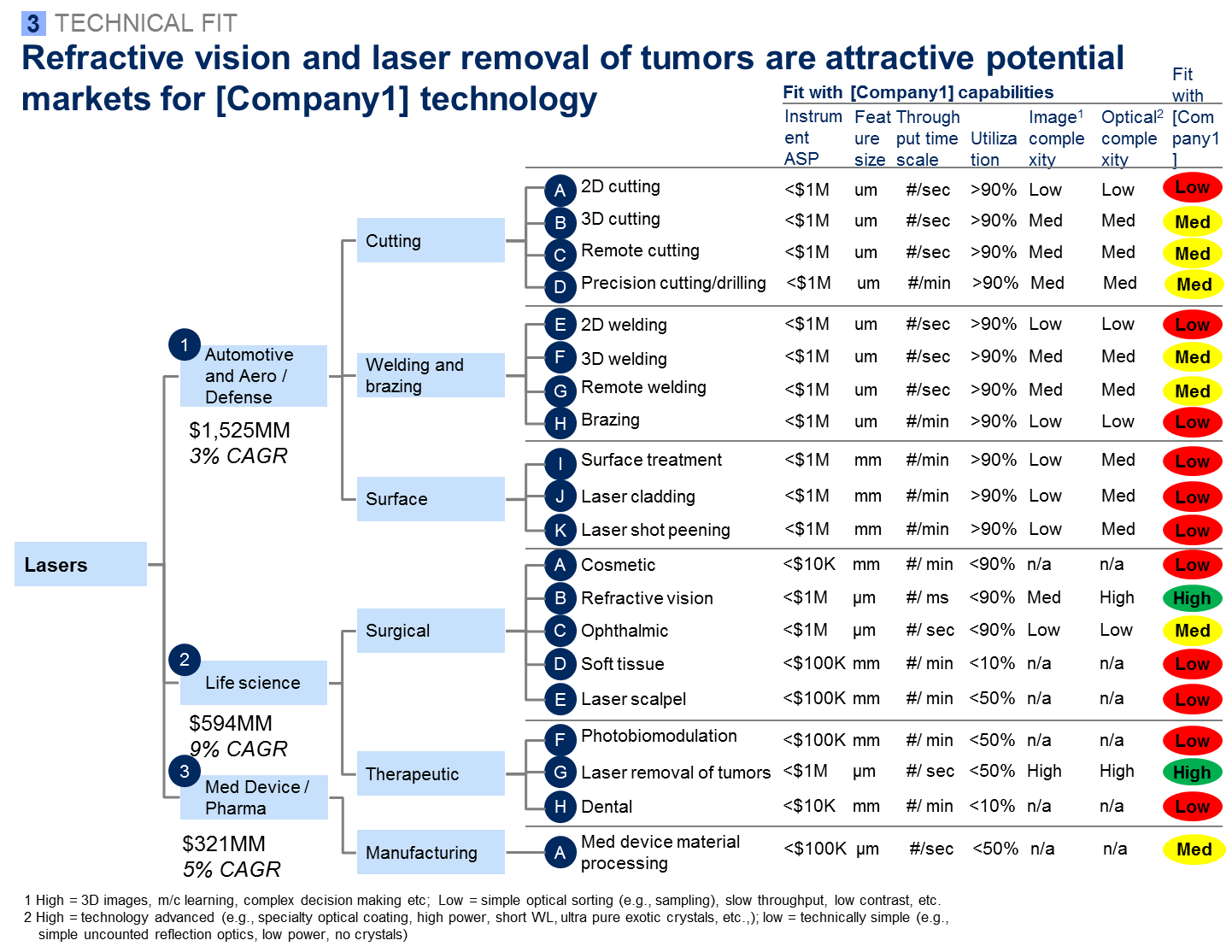 …Repeat the last slide for technical fit analysis for other segments (i.e. inspection and analytical instruments)…
30
Market segmentation for semi. equipment manufacturer (6/8)
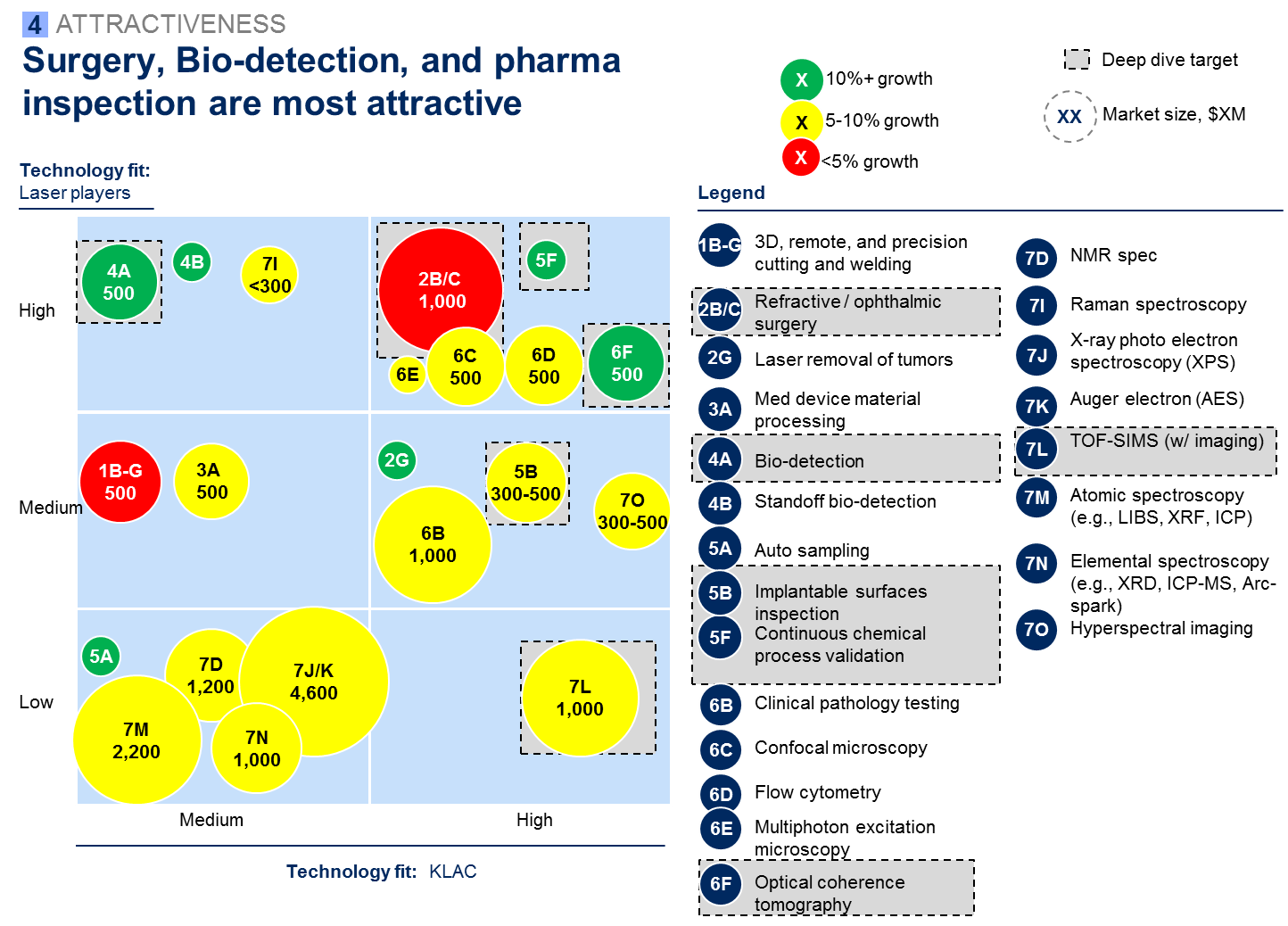 31
Market segmentation for semi. equipment manufacturer (7/8)
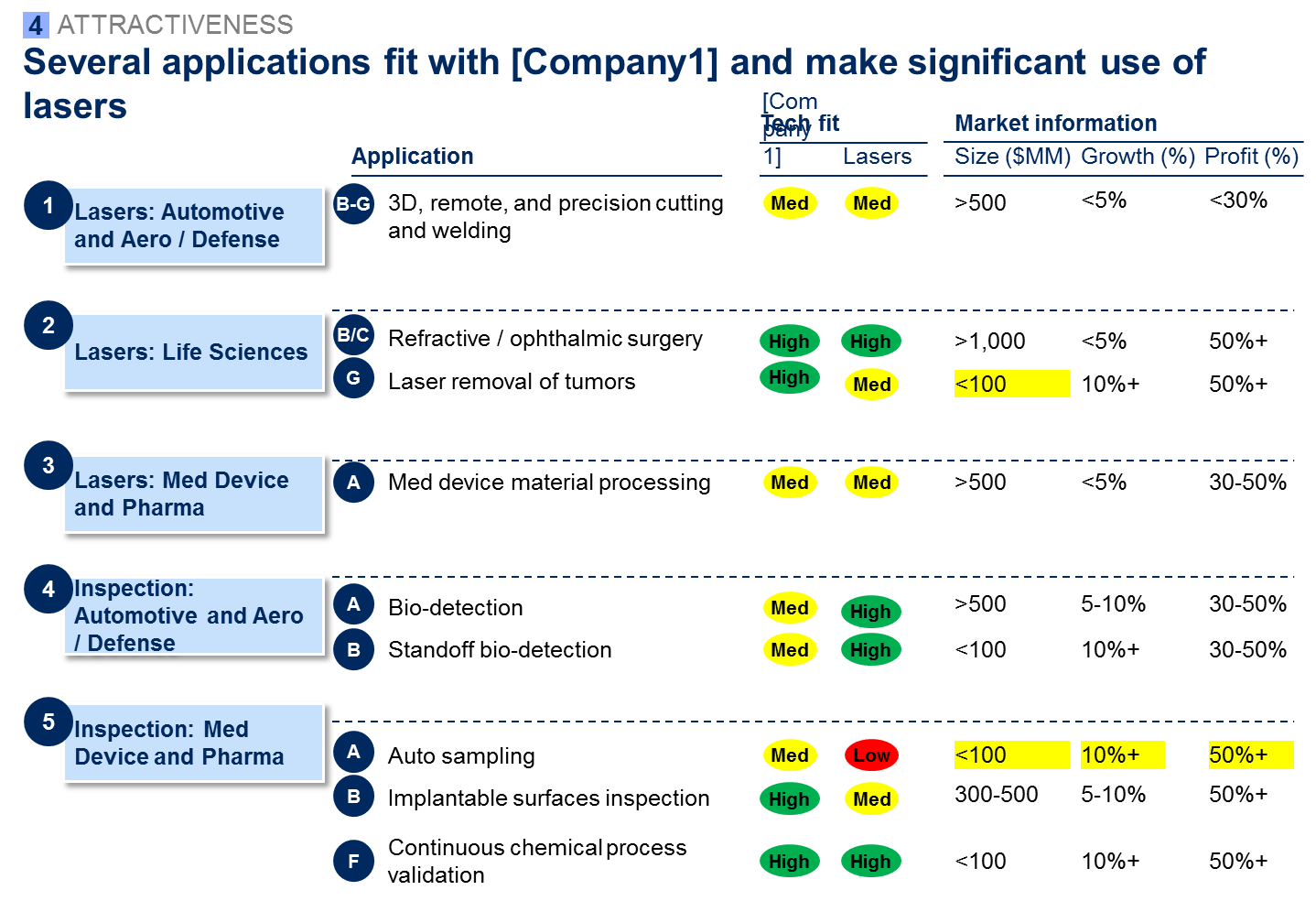 32
Market segmentation for semi. equipment manufacturer (8/8)
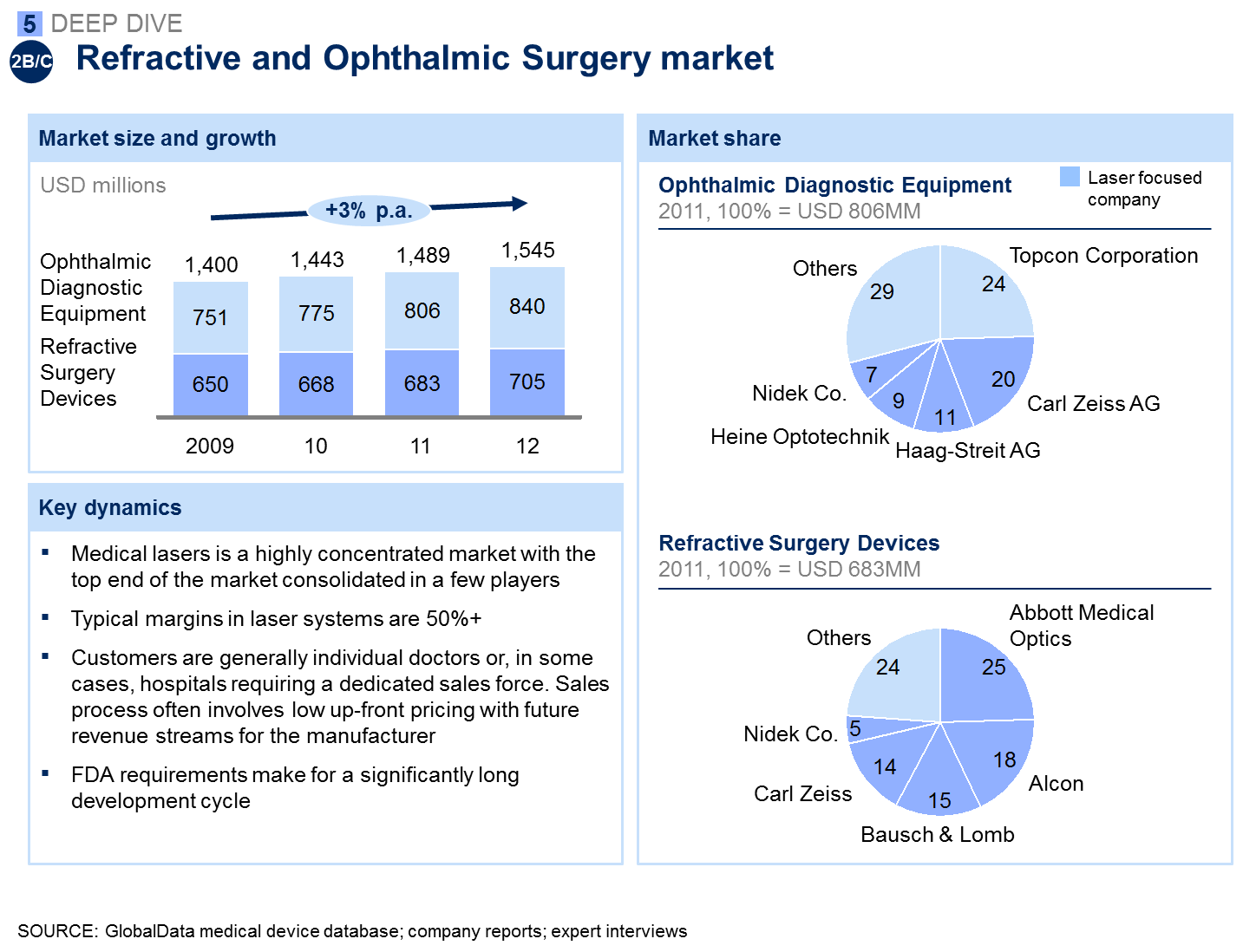 33